«Әулиеағаш орта мектебі» коммуналдық мемлекеттік мекемесі
Аралас сандарды қосу және азайту
1
2
5.1.2.20 аралас сандарды қосу және азайтуды орындау;
Сабақтың оқу мақсаттары :
5.1.2.19 натурал саннан жай бөлшекті азайтуды орындау;
Миға шабуыл
1. Натурал сан дегеніміз не?
2. Жай бөлшек дегеніміз не ?
3. Бөлшектің қандай түрлері бар?
4. Аралас сан дегенді қалай түсінесің ? 
5. ..................................?
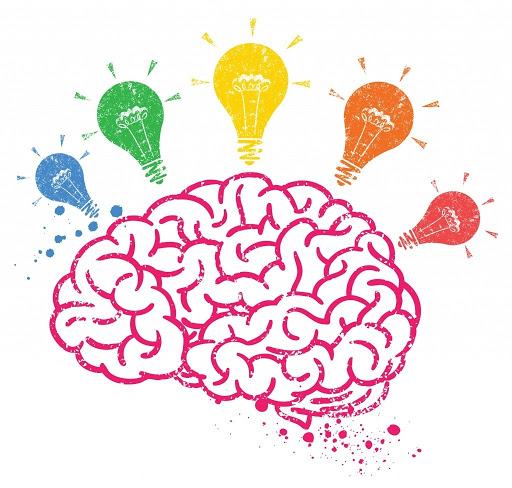 І. Бөлімдері бірдей аралас сандарды қосу және азайту.
ІІ. Бөлімдері әртүрлі аралас сандарды қосу және азайту.
ІІІ. Натурал саннан аралас санды азайту.
Есеп шығарайық...
Тізбек реакциясы
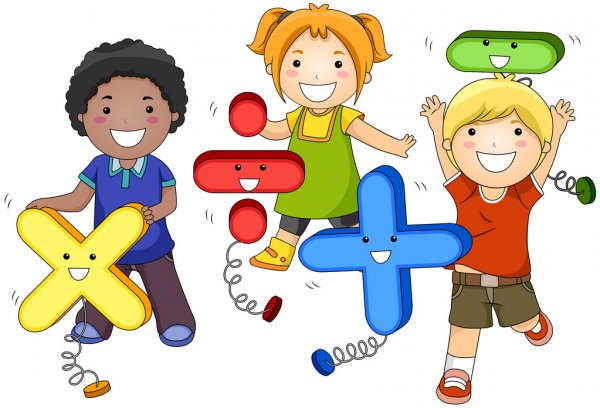 Білім кімге бұйырады ?...
Бағалау
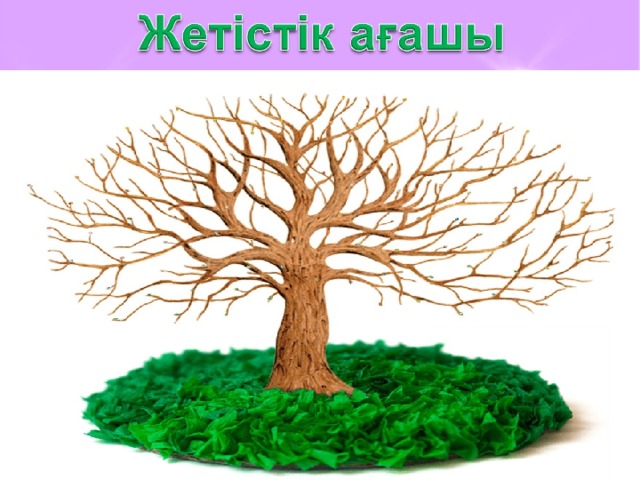 Бүгінгі сабаққа рефлексия
Үйге  тапсырма № 559 есеп
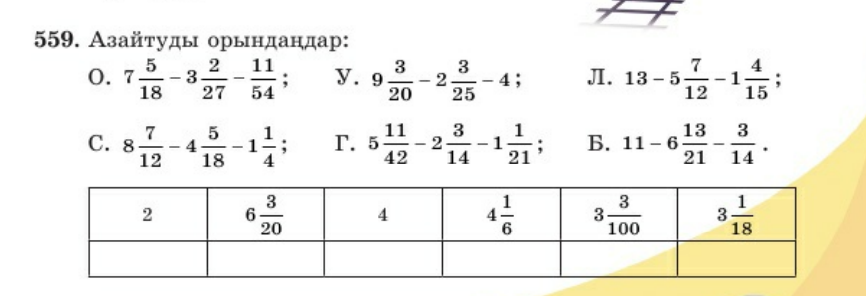 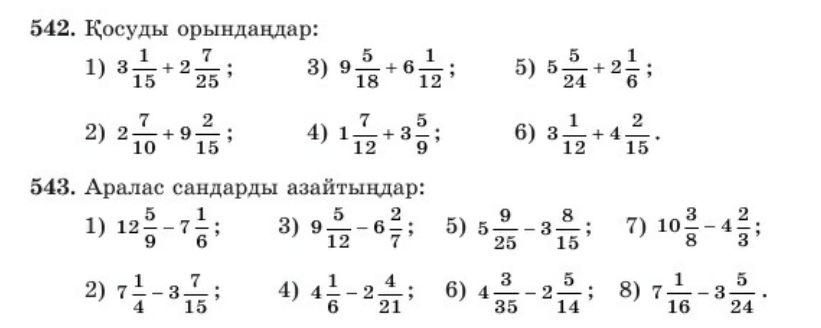 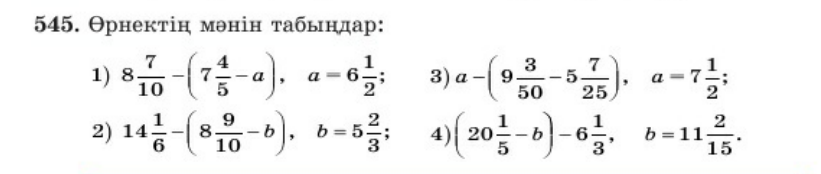 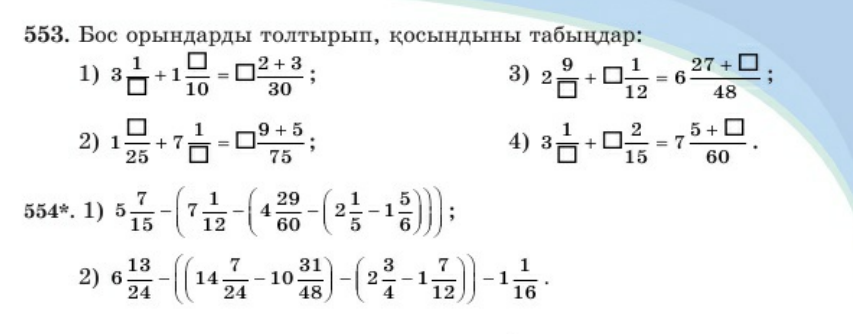